LT: I can use the Law of Sines to find missing measurements on a triangle.
Warm-Up
Find the missing information.
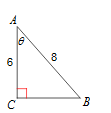 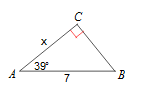 LT: I can use the Law of Sines to find missing measurements on a triangle.
Law of Sines
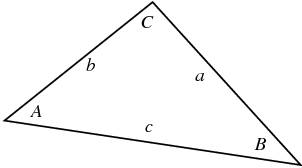 Law of Sines Example
LT: I can use the Law of Sines to find missing measurements on a triangle.
LT: I can use the Law of Sines to find missing measurements on a triangle.
Closure
Find the missing side.
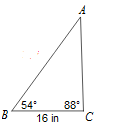 Find AB